Derivate e grafici di funzione
Risposte e commenti all’attività
Daniela Valenti, 2022
1
I quesito, colonna A
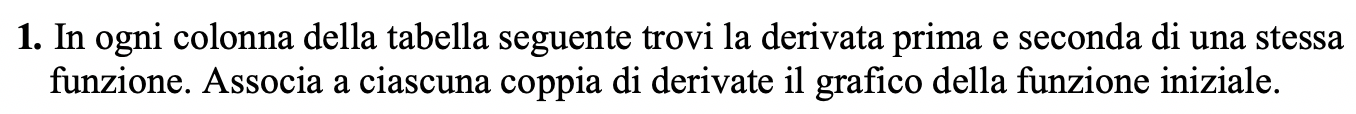 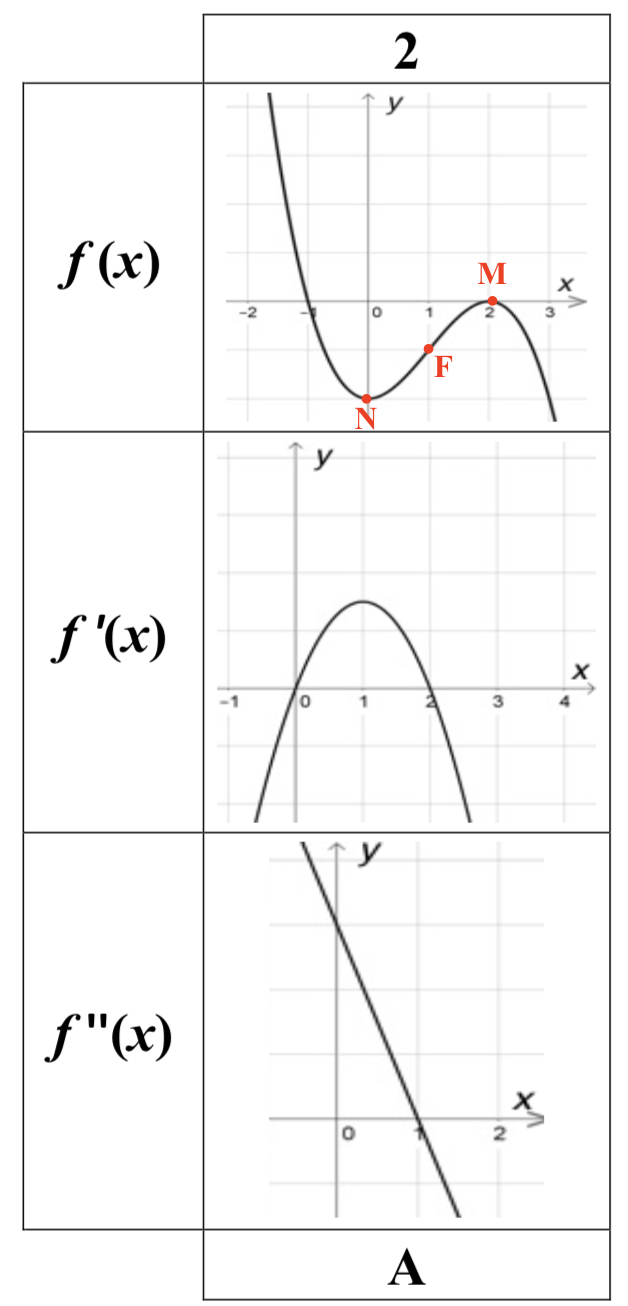 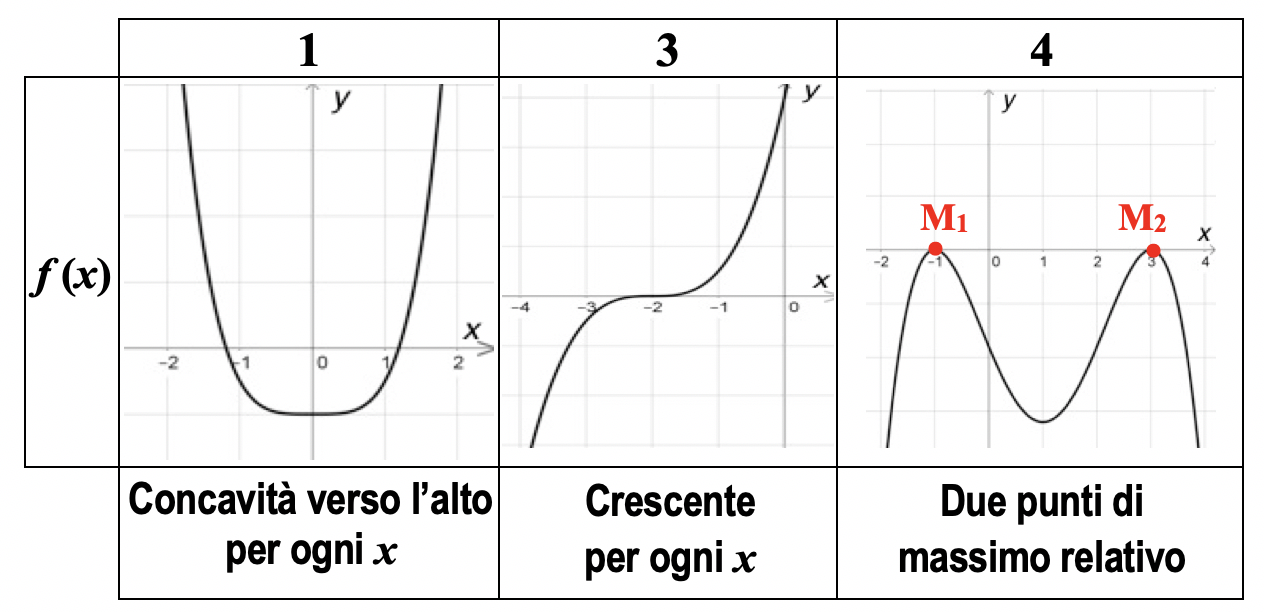 +
_
+
_
2
Daniela Valenti, 2022
I quesito, colonna B
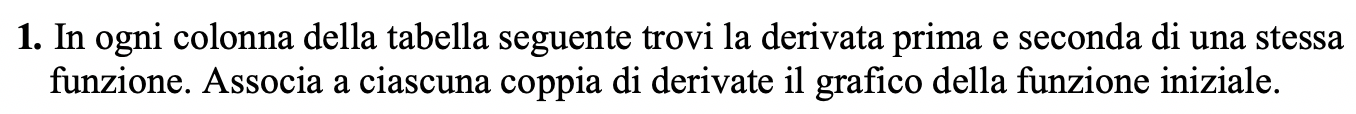 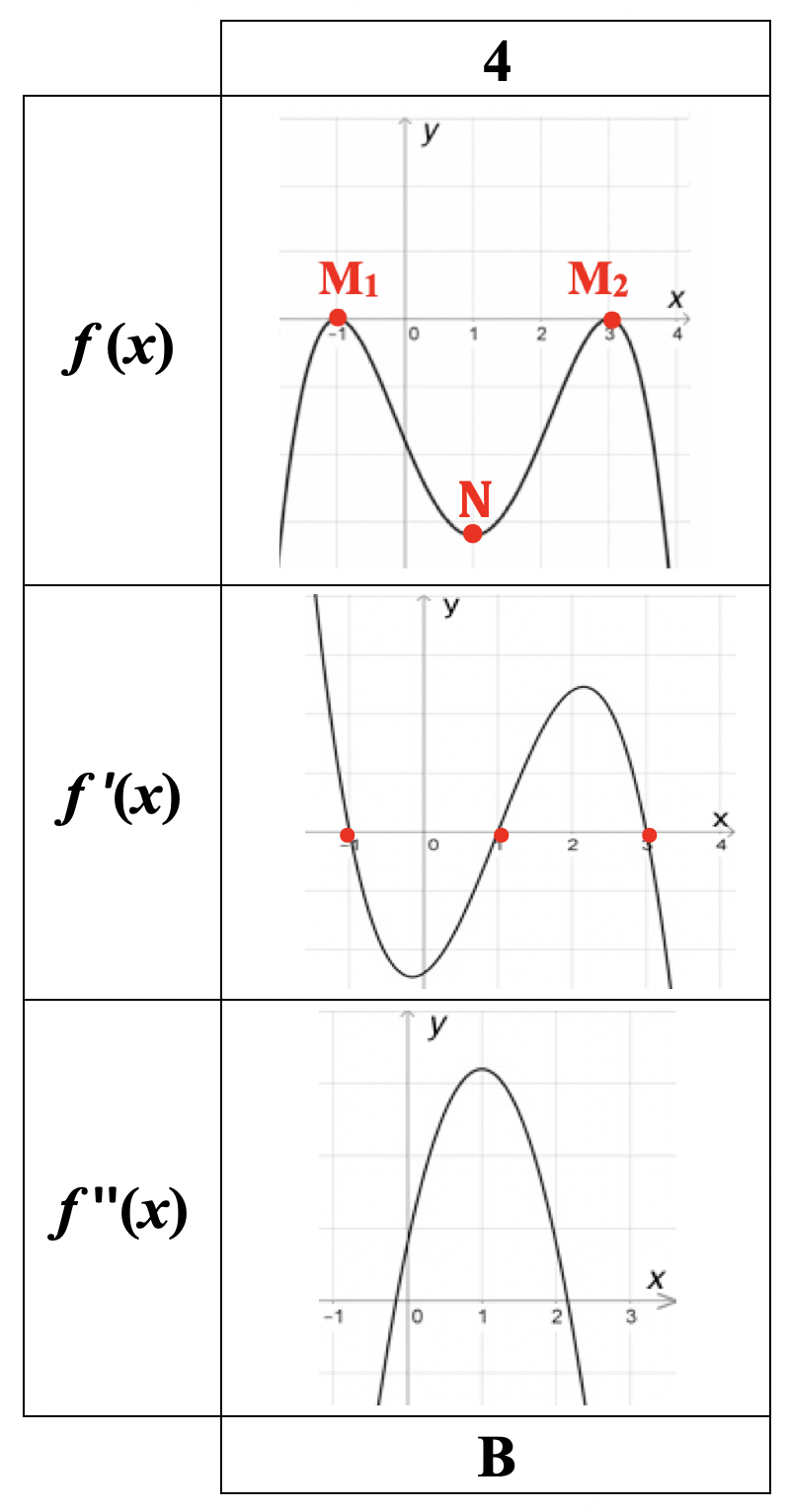 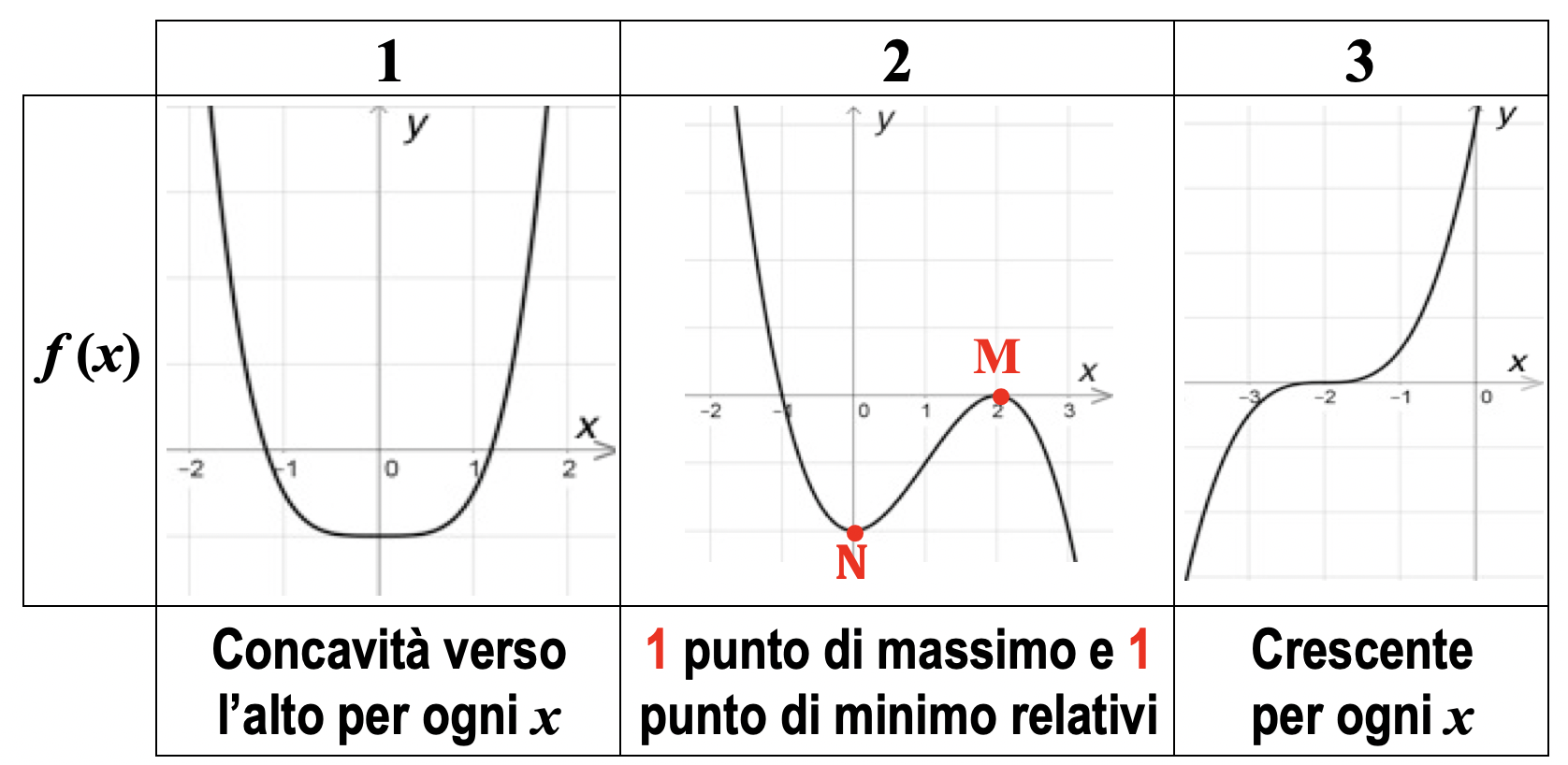 +
_
+
_
3
Daniela Valenti, 2022
I quesito, colonna C
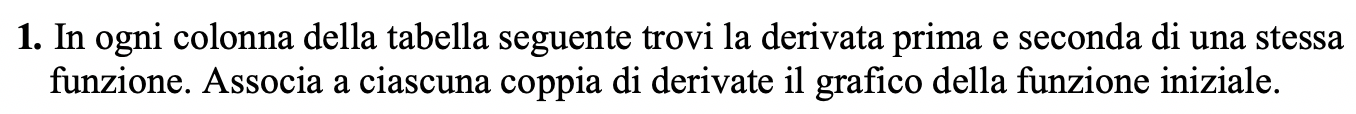 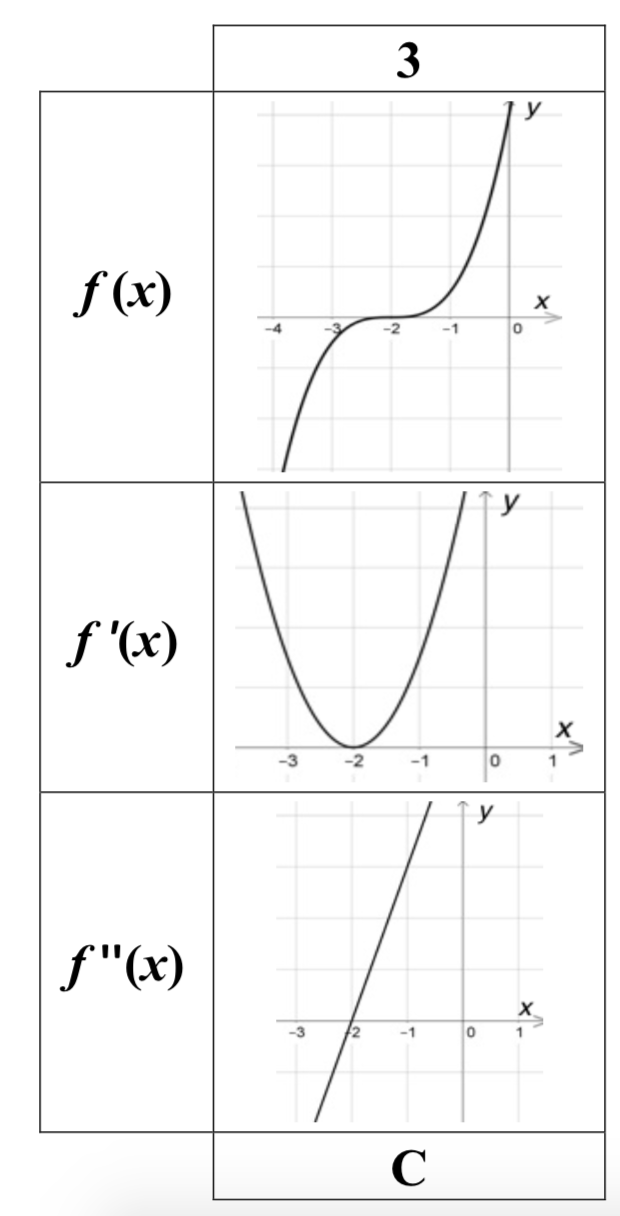 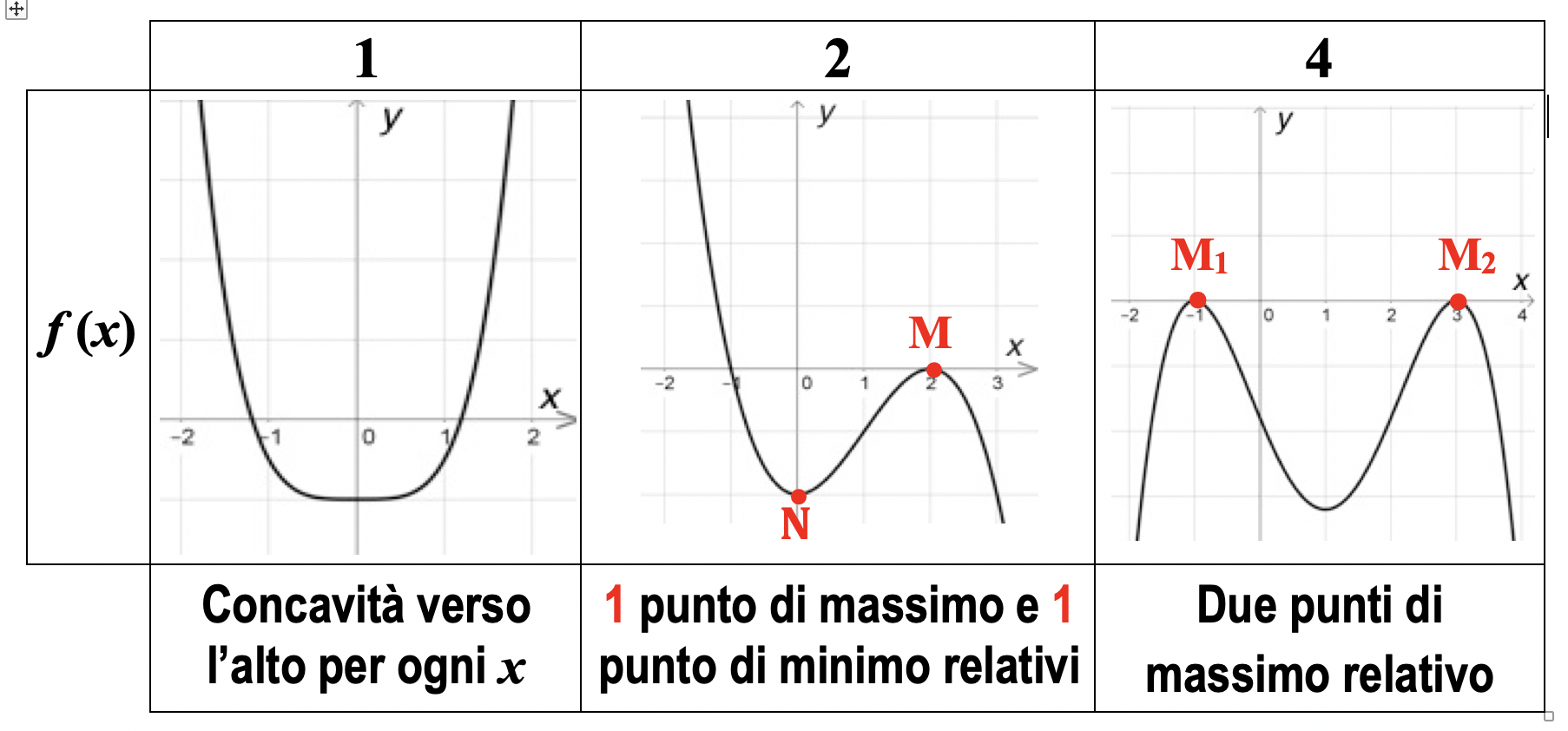 +
+
_
4
Daniela Valenti, 2022
I quesito, colonna D
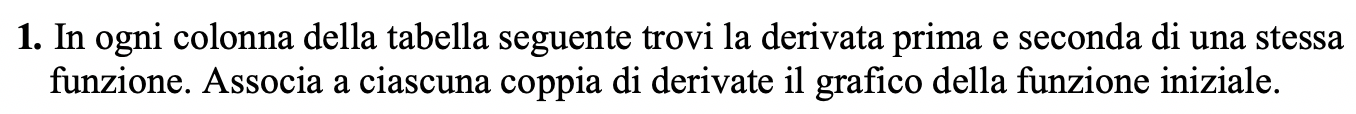 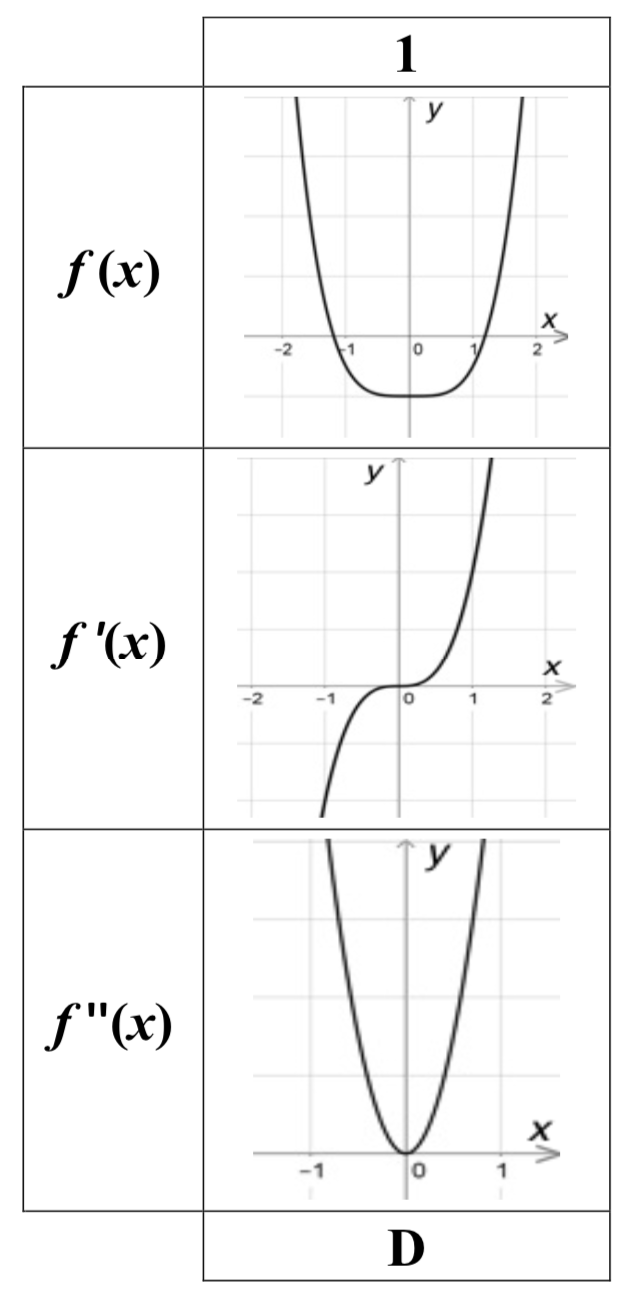 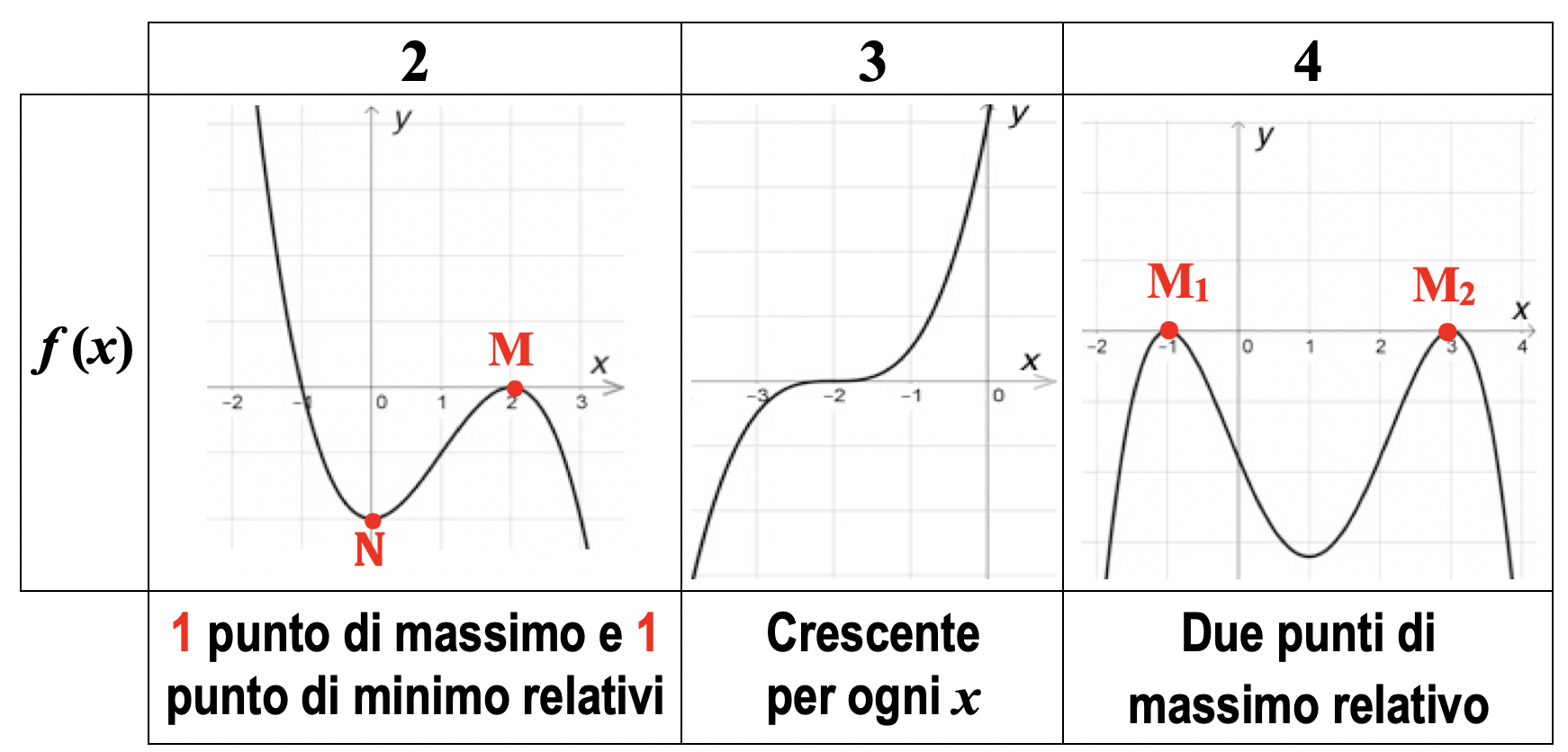 +
_
+
5
Daniela Valenti, 2022
II quesito: risposta corretta
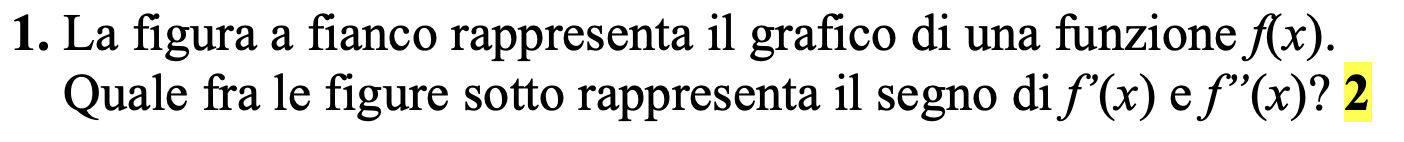 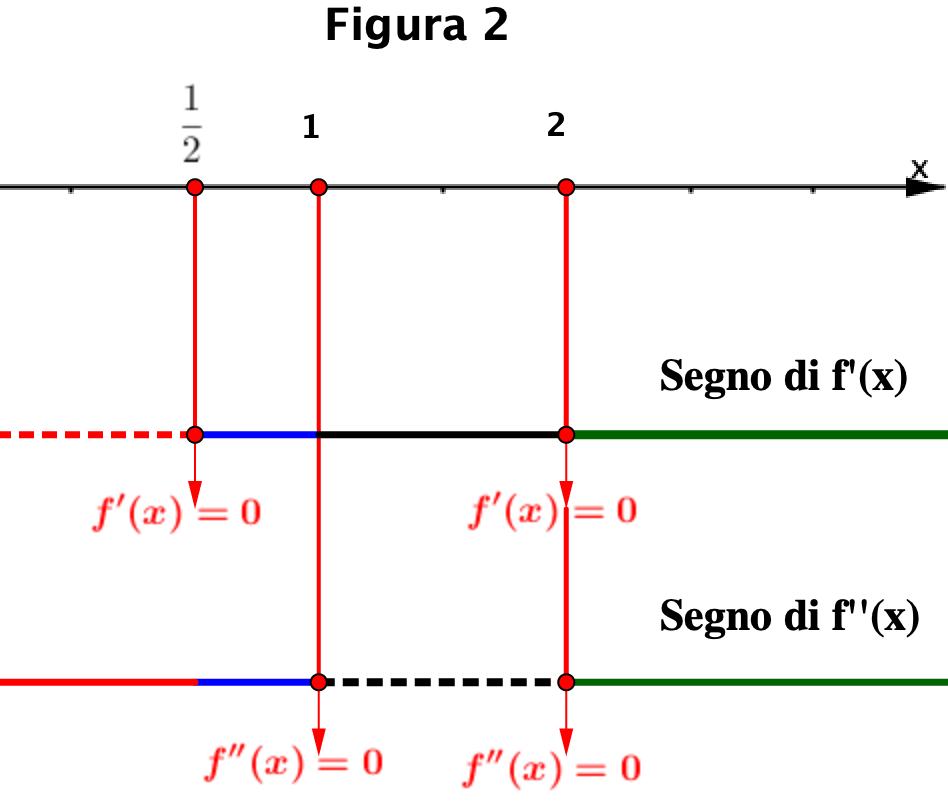 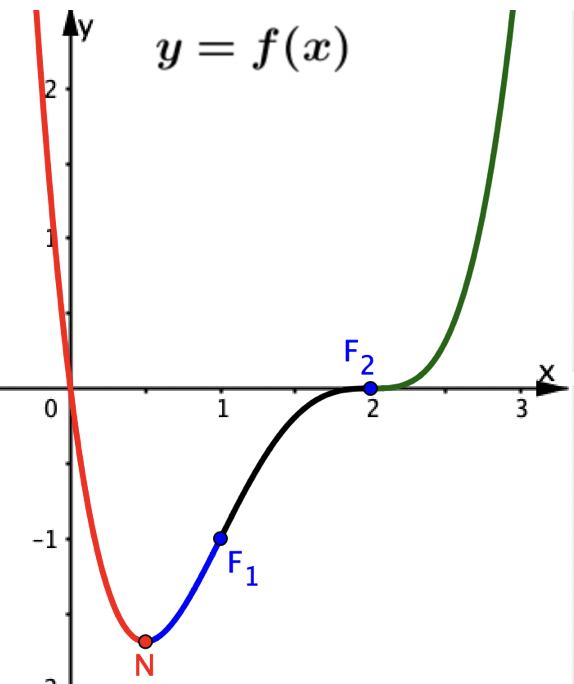 Crescente e concavità verso l’alto
Decrescente e concavità verso l’alto
Crescente e concavità verso il basso
Crescente e concavità verso l’alto
N punto di minimo relativo
F1 flesso
F2 flesso orizzontale
6
Daniela Valenti, 2022
II quesito: risposta errata 1
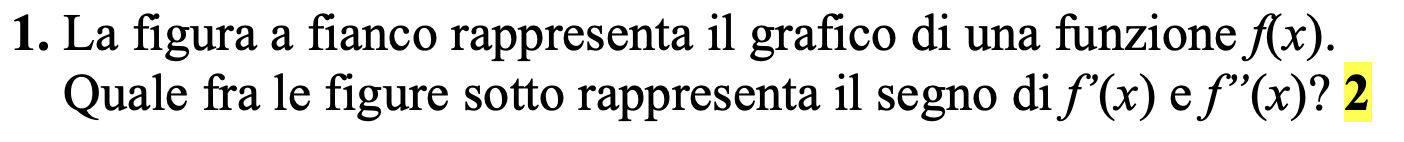 f’(x) < 0 
f(x) decrescente
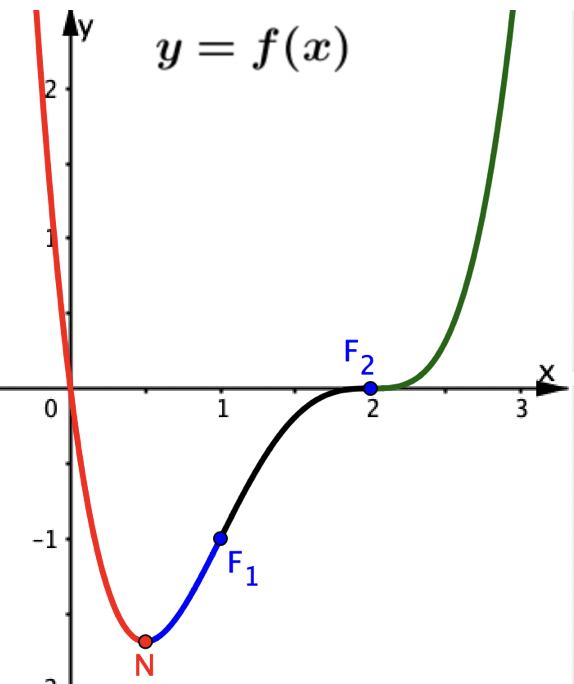 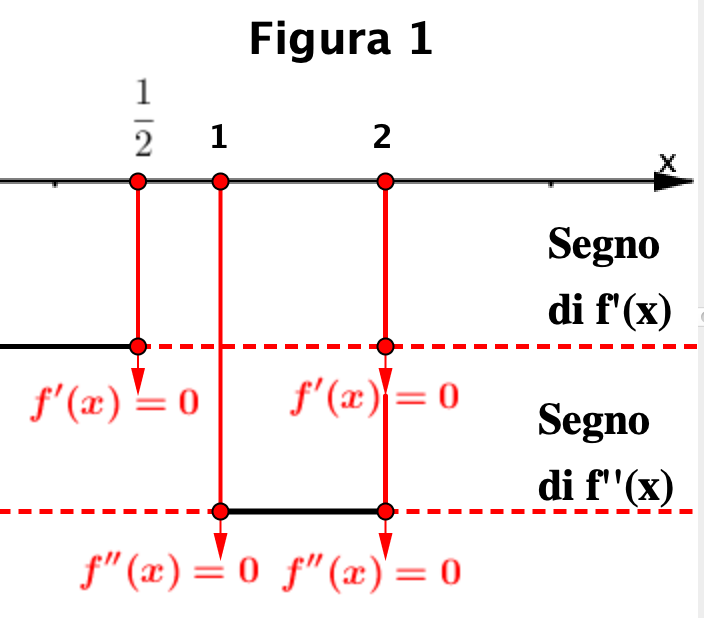 Crescente e concavità verso l’alto
f’’(x) < 0 
f(x) con concavità verso il basso
N punto di massimo relativo
F1 flesso
F2 flesso orizzontale
7
Daniela Valenti, 2022
II quesito: risposta errata 4
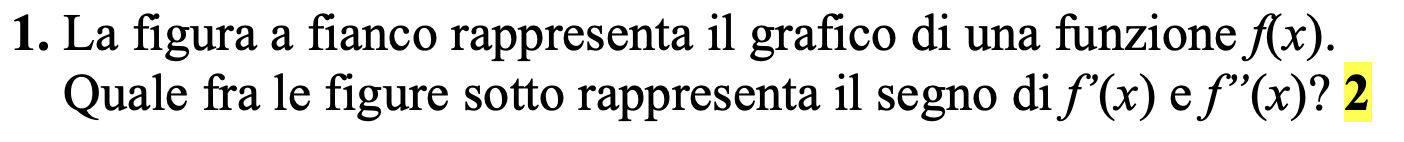 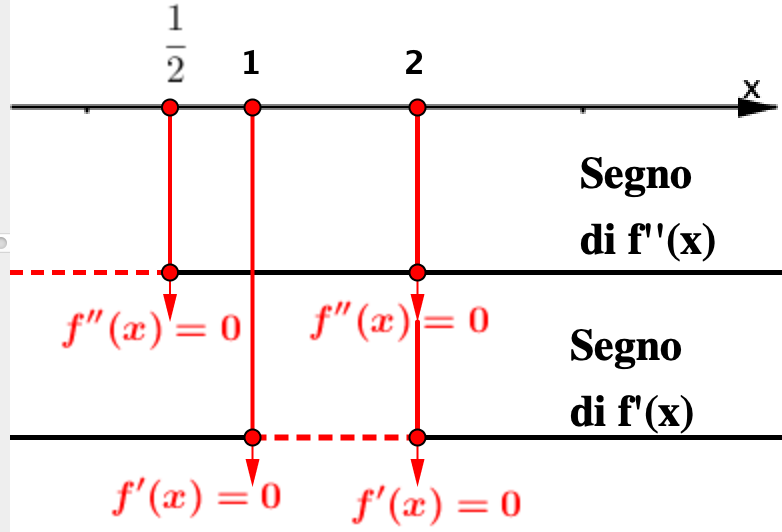 Figura 4
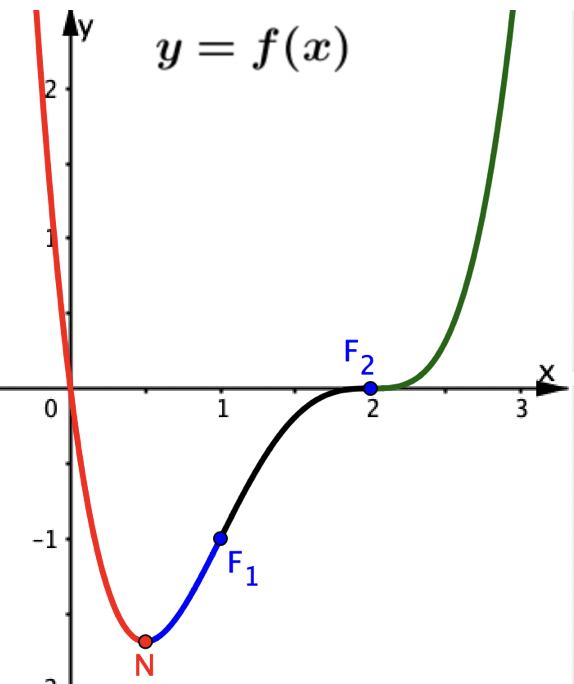 Scambiata f’(x) con f’’(x)
N flesso
F1 punto di massimo relativo, con concavità verso l’alto??
8
Daniela Valenti, 2022
II quesito: risposta errata 3
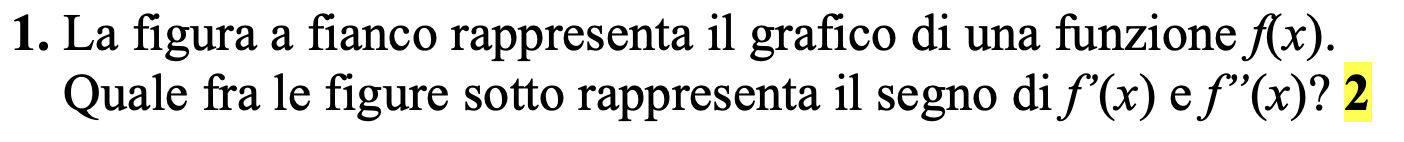 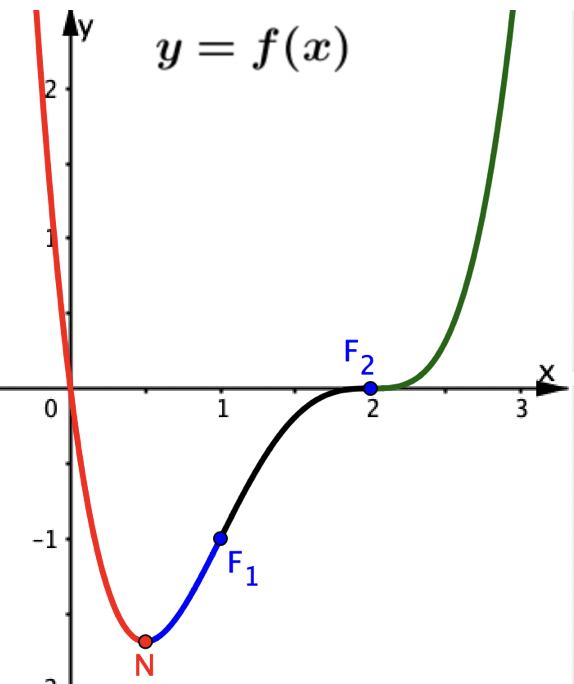 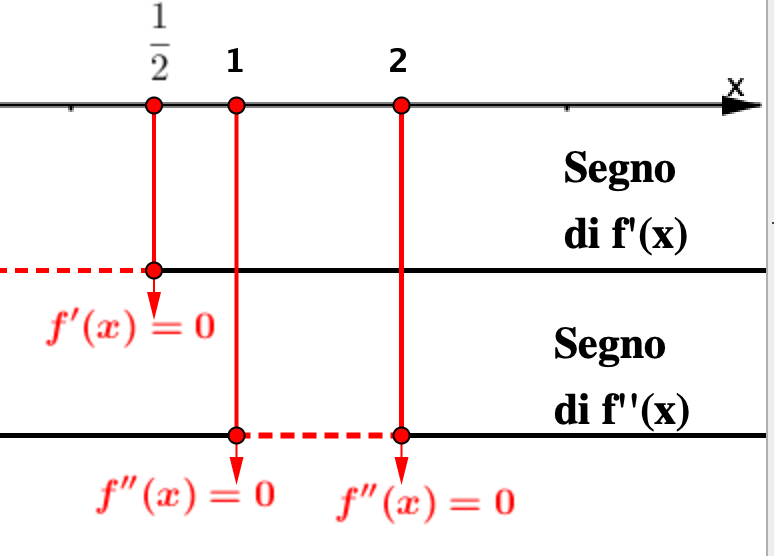 Figura 3
F2 flesso orizzontale
Deve essere
f’(2) =  0 e f’’(2) =  0
Nello schema trovo
f’’(2) =  0 ma  f’(2) >  0
9
Daniela Valenti, 2022
Osservazioni sulla risposta errata 3 al II quesito
10
Daniela Valenti, 2022
Attenzione alle caratteristiche di un flesso orizzontale
È un flesso perciò trovo
f’’(2) =  0
La tangente ha pendenza 0, perciò trovo anche
f’(2) =  0
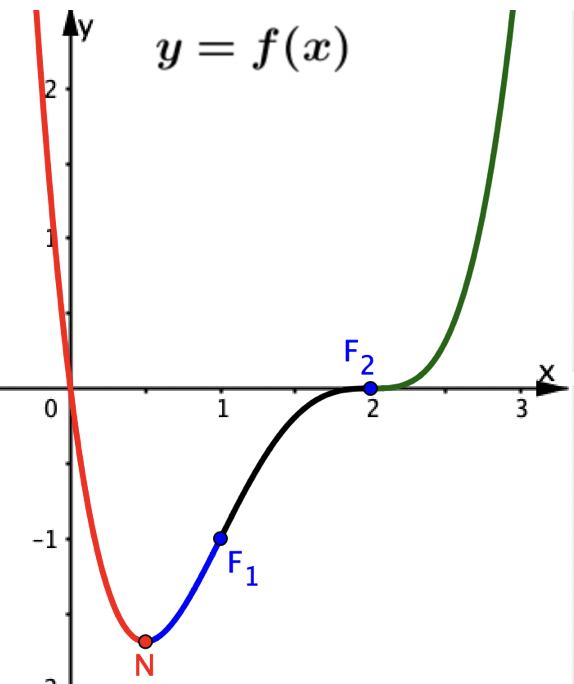 F2 flesso orizzontale
11
Daniela Valenti, 2022
Attenzione nel collegare il grafico di f(x) con il segno delle sue derivate
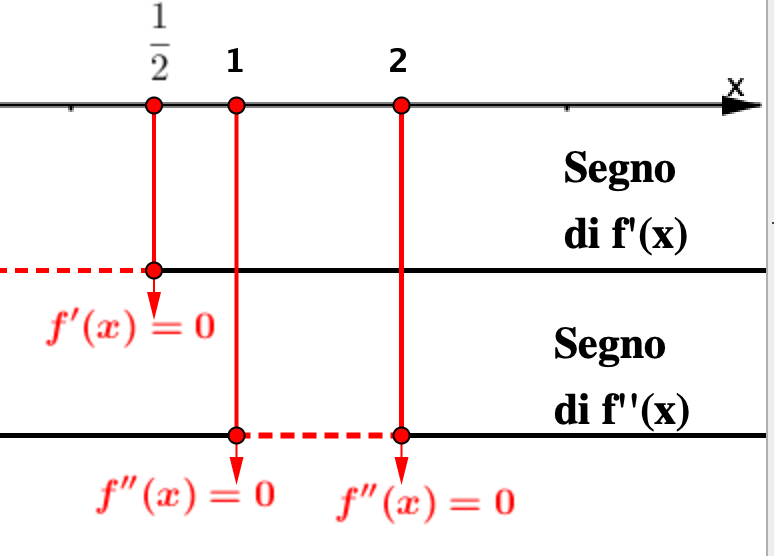 Figura 3
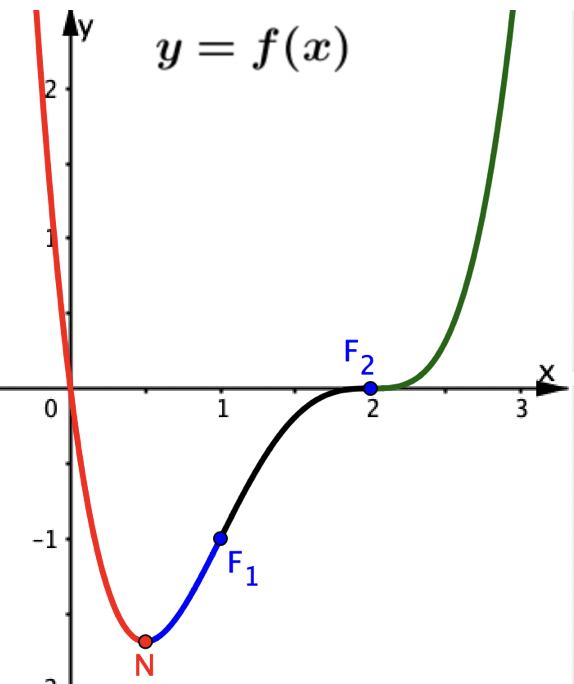 F2 flesso orizzontale
Nello schema trovo
f’’(2) =  0 ma  f’(2) >  0
Deve essere
f’(2) =  0 e  f’’(2) =  0
12
Daniela Valenti, 2022